Я- Гражданин РоссииЯ- Человек Мира
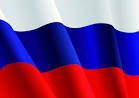 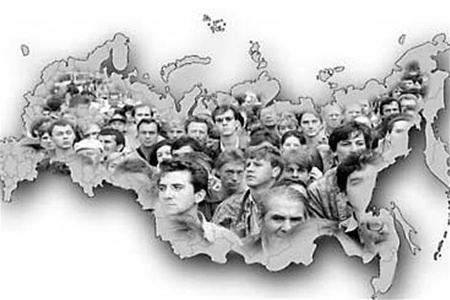 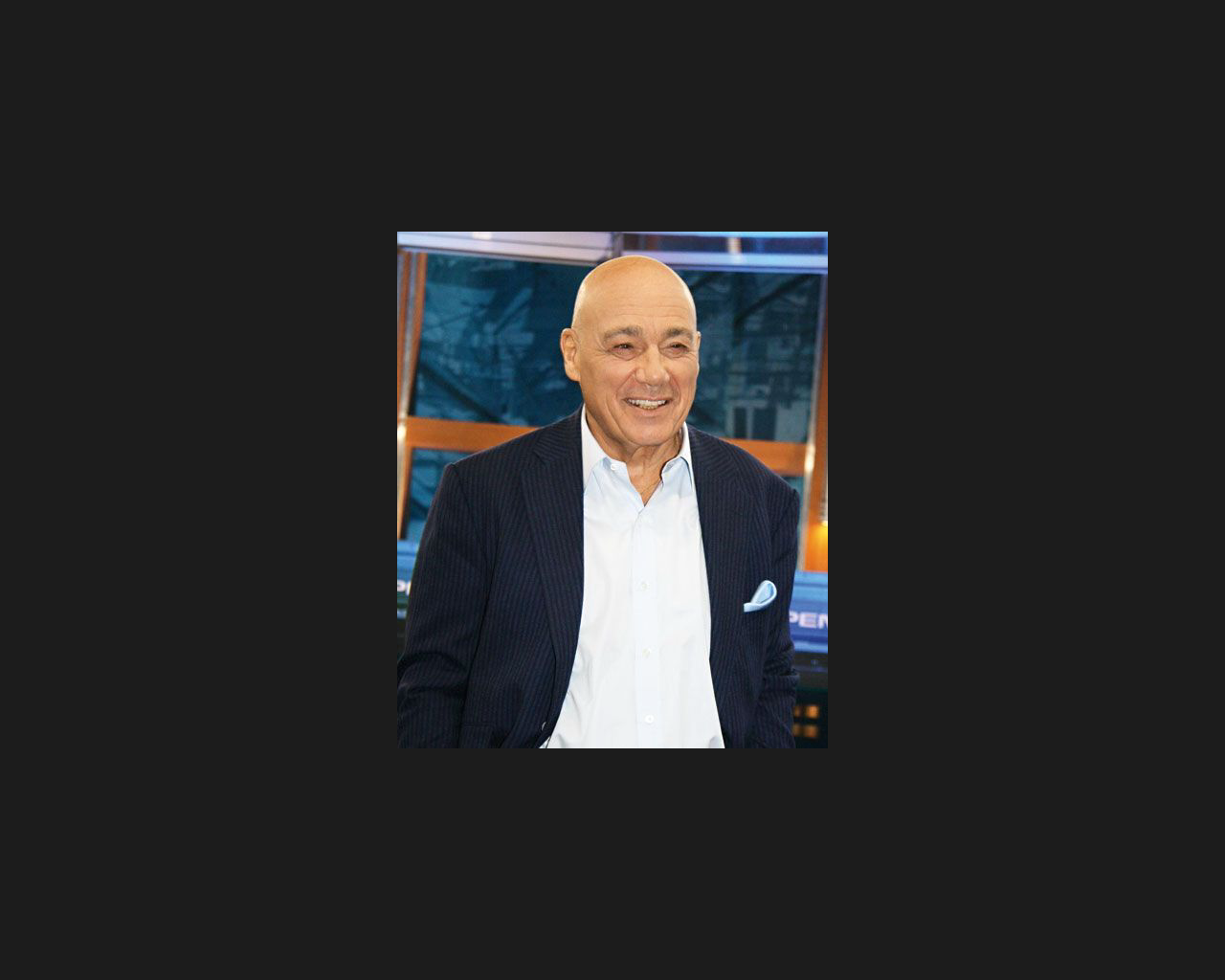 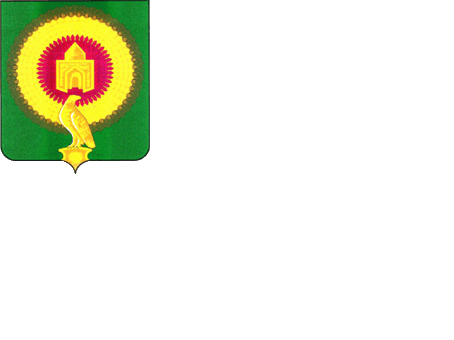 Варненский муниципальный район
село Варна
Представление педагогическое опыта
Формирование коммуникативной компетенции обучающихся на уроках английского языка
Оксана Григорьевна Морозова,
учитель английского языка муниципального общеобразовательного учреждения средней общеобразовательной школы № 1                                       им. Героя Советского Союза Русанова М.Г.                        с. Варны
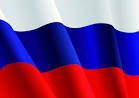 Концепция долгосрочного социально-экономического развития РФ :
Формирование не менее 18 научно-образовательных центров мирового уровня, интегрирующих мировые научные исследования и образовательные программы
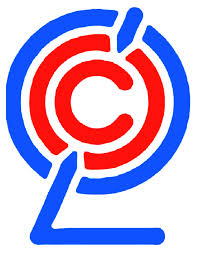 ФГОС ООО
 Планируемые результаты освоения иностранных языков:
-формирование и  совершенствование иноязычной  коммуникативной компетенции;
-создание основы для формирования интереса к изучению иностранных языков.
Речевая
Языковая
Иноязычная
коммуникативная компетенция
Социокультурная
Компенсаторная
Учебно-познавательная
Направления работы по формированию коммуникативной компетенции
Направления работы по формированию коммуникативной компетенции
Направления работы по формированию коммуникативной  компетенцииРабота  с родителями
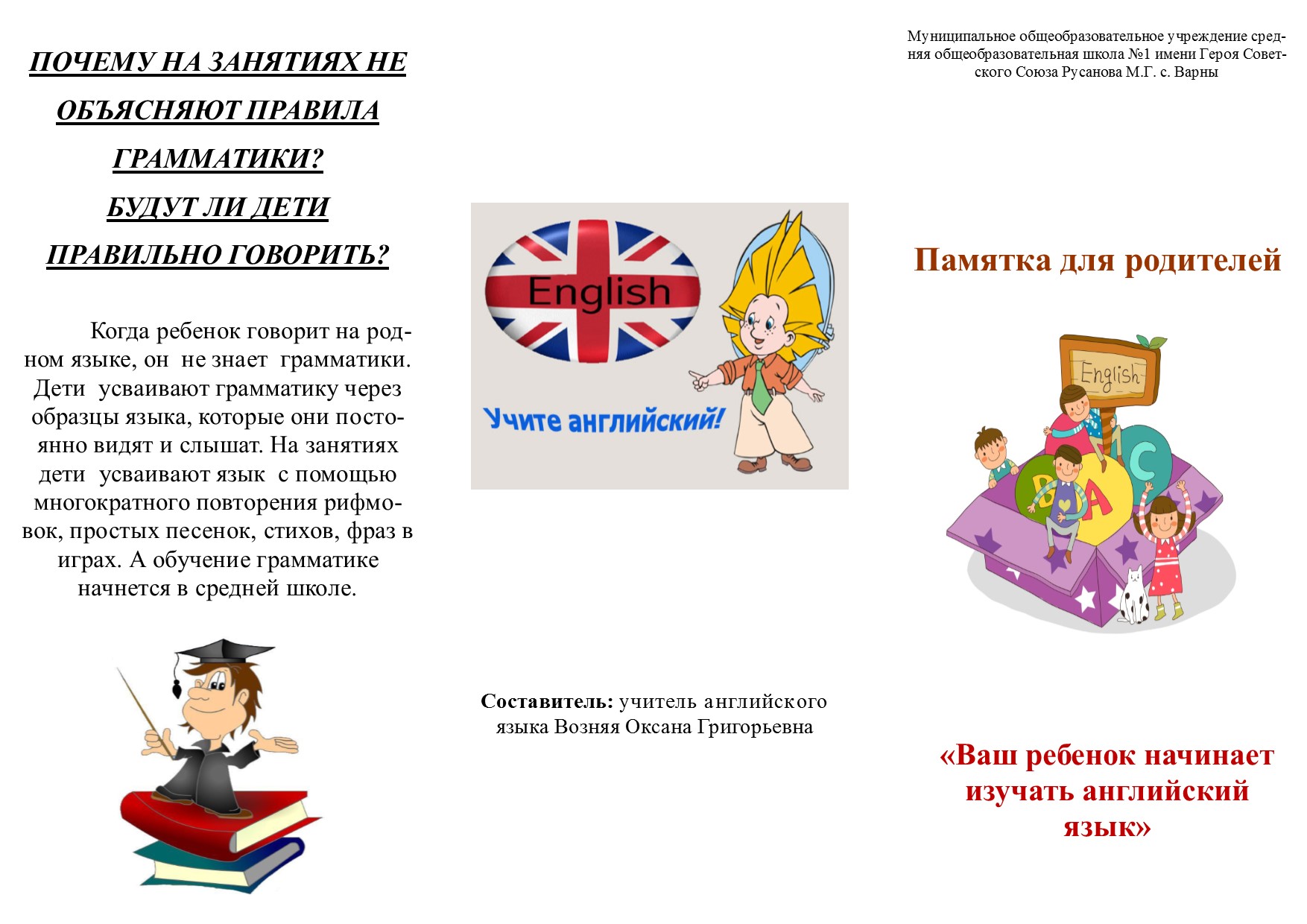 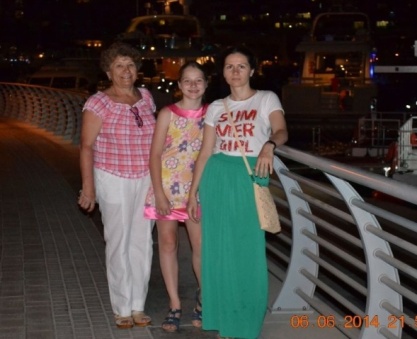 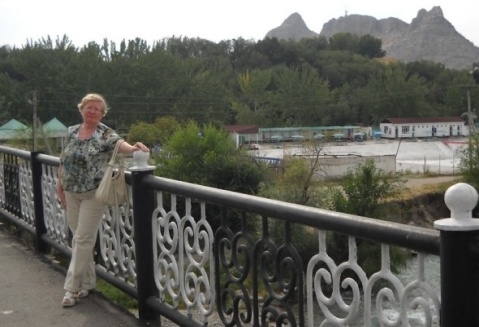 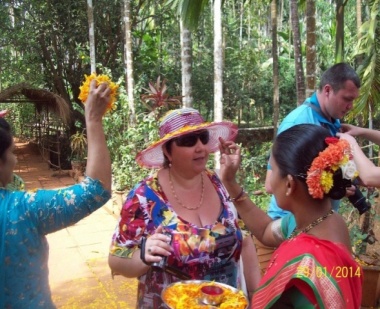 Направления работы по формированию коммуникативной компетенции
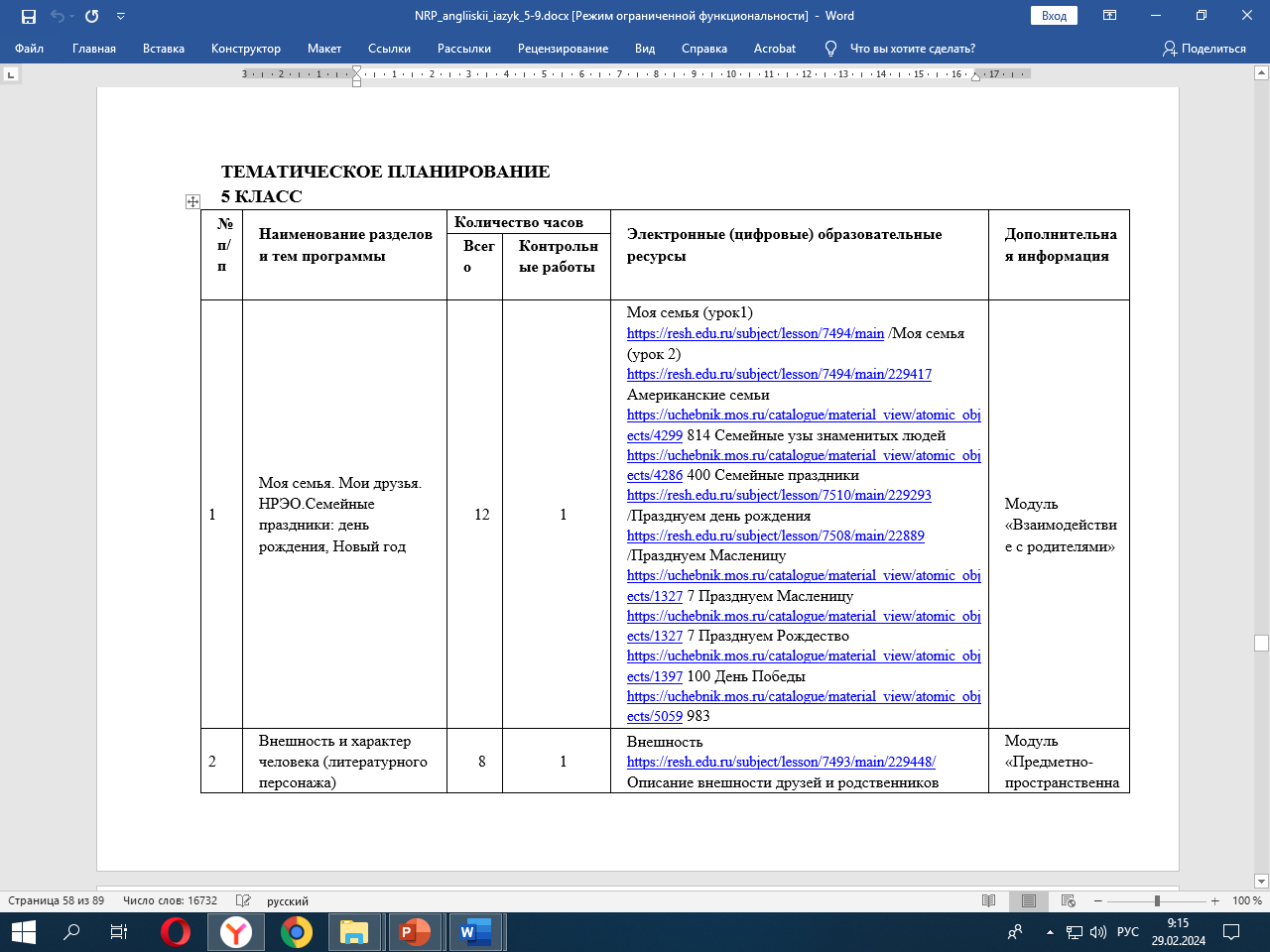 Направления работы по формированию коммуникативной компетенции
Направления работы по формированию коммуникативной  компетенцииУчастие в конкурсах, олимпиадах
Всероссийская Олимпиада школьников
Направления работы по формированию коммуникативной компетенции
-Руководитель по подготовке индивидуальных проектов обучающихся 7-х классов, осваивающих образовательные программы в соответствии с Федеральным государственным образовательным стандартом (ФГОС) основного общего образования. Участники проекта: Илья Э."Выдающиеся люди страны изучаемого языка",  Татьяна Я. "Как отмечают Новый год в странах изучаемого языка",  ДмитрийГ. "История музыки", Александр Б. "Интересные места страны изучаемого языка«(Защита проекта 18.03. 2021 г. на базе МОУ СОШ №1 им. Героя Советского Союза Русанова М.Г. с. Варны. Приказ №104 от 15.12.2020г. "О защите индивидуального проекта«). -Руководитель по подготовке индивидуальных проектов обучающихся 7-х классов, осваивающих образовательные программы в соответствии с Федеральным государственным образовательным стандартом (ФГОС) основного общего образования. Участник проекта Алексей И. «Меры измерения в разных странах». (Защита проекта 20.03. 2018 г. на базе МОУ СОШ №1 им. Героя Советского Союза Русанова М.Г. с. Варны).
Направления работы по формированию коммуникативной  компетенцииПроектная деятельность
Направления работы по формированию коммуникативной компетенции
Направления работы по формированию коммуникативной  компетенцииПодготовка к ГИА( ОГЭ, ЕГЭ)
Элективный курс
«Практикум по английскому языку»
Направления работы по формированию коммуникативной  компетенцииПродолжение следует…
?
Продолжение следует…поколение next
студенты, продолжившие изучать иностранные языки;
участники волонтерского движения;
студенты, поступившие в Педагогические ВУЗы